루리에의 정리
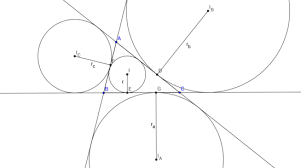 삼각형의 오심(五心, centroids)
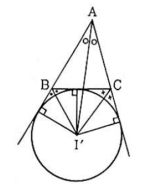 방심 : 삼각형의 한 내각의 이등분선 
        & 다른 두 외각의 이등분선

삼각형의 한 변 & 다른 두 변의 연장선에 접하는 방접원의 중심

삼각형에는 언제나! 세 개의 방심이 있음
    (삼각형의 꼭짓점이 3개이므로)
의 교점
방심의 성질
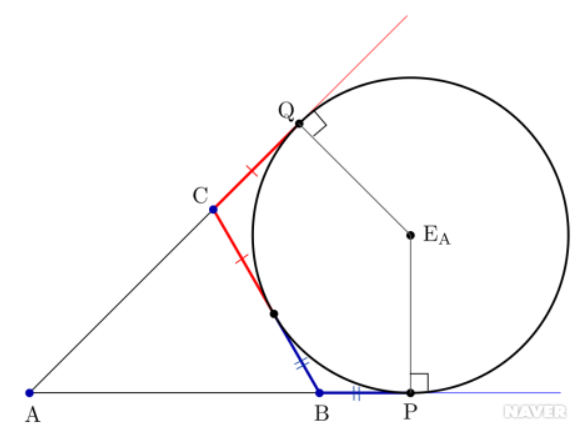 루리에의 정리(Rurier's Theorem)
△ABC의 세 방접원의 반지름을 ra, rb, rc 라고 하고, 
내접원의 반지름을 r이라 할 때,
루리에의 정리(Rurier's Theorem) 증명
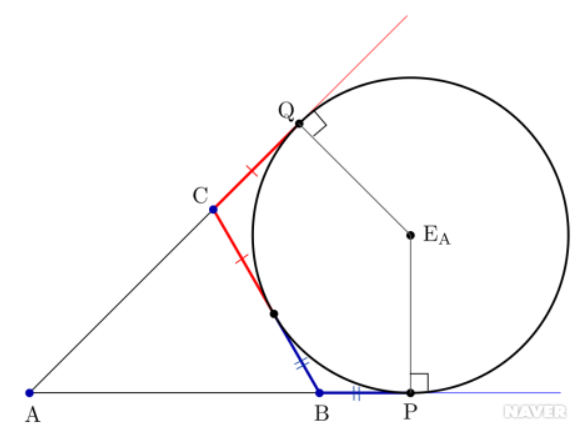 ra
r
루리에의 정리(Rurier's Theorem) 증명
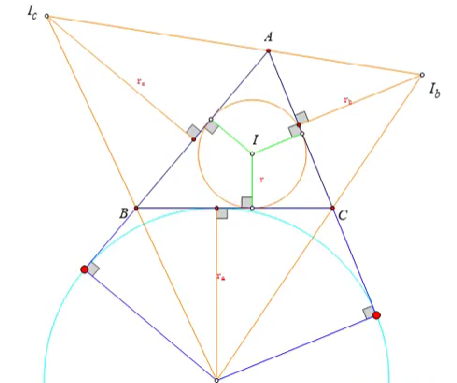 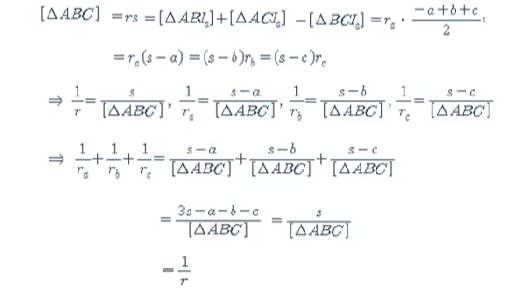 루리에의 정리(Rurier's Theorem) 증명
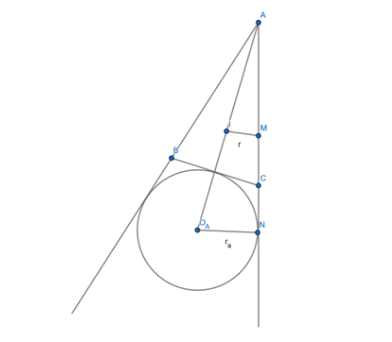 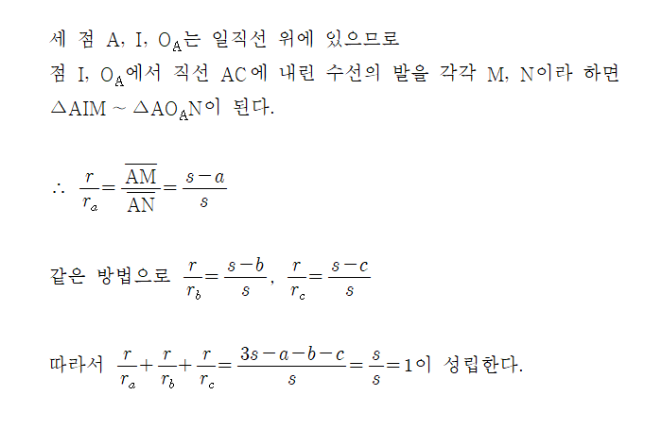 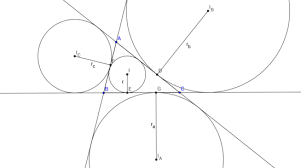 The END